FYTOGEOGRAFICKÉ ČLENĚNÍ ZEMĚ
KVĚTENNÉ OBLASTI
FYTOGEOGRAFIE
Nauka o rozšíření rostlin na Zemi, o zákonitostech a příčinách tohoto rozšíření 
Spojení dvou vědních oborů – botaniky a geografie
Často součástí biogeografie (nauka o rozšíření bioty – organismů na Zemi či regionu)
Fytogeografické oblasti se týkají pouze souší

Flóra (květena) = prostý výčet druhů vyskytujících se v určitém území 
Vegetace (rostlinstvo) = rostlinná pokrývka projevující se ve formě formací (step, tundra, les, apod.)
Endemity = organismy rozšířené pouze na určitém území, jinde se nevyskytují
Pomocné obory: klimatologie, pedologie, geologie…
Přehled podoborů fytogeografie
Areálová fytogeografie = chorologie
Předmětem studia jsou areály konkrétních taxonů
Historická fytogeografie = genetická
Zkoumá florogenezi, tj. změny a vývoj flór (tím nepřímo i vegetace) v prostoru a čase
Sleduje evoluci květen dob vzdálených, nedávných i současných
Regionální fytogeografie
Zjišťuje stupně podobnosti nebo rozdílnosti květen jednotlivých částí světa a vytváří představy o květenných (floristických) oblastech, podoblastech apod. 
Geografie vegetace
Zabývá se studiem a rozlišováním základních typů rostlinstva a jejich rozmístěním na planetě, a to na celé, nebo v jednotlivých územích

VŠECHNY PODOBORY SE PROLÍNAJÍ, NEJDE URČIT JEJICH PŘESNÁ HRANICE
FYTOGEOGRAFICKÉ ČLENĚNÍ SVĚTA
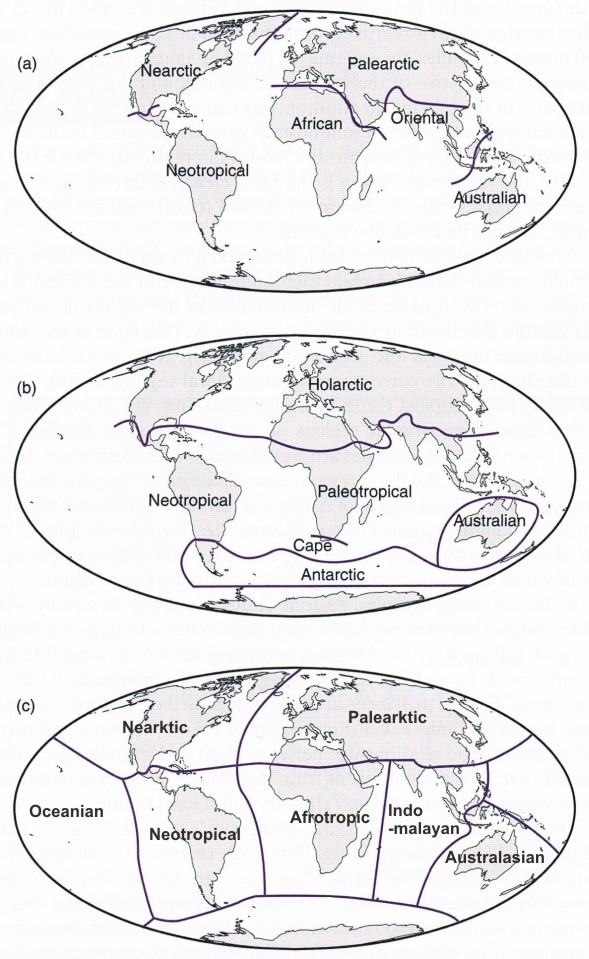 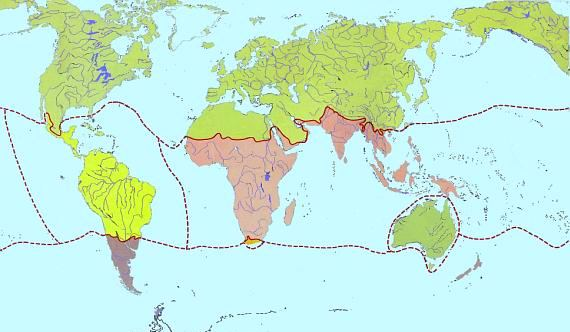 Obr.1.
Obr.2.
FYTOGEOGRAFICKÉ ČLENĚNÍ SVĚTA
Na základě vzájemné podobnosti a odlišnosti flóry jednotlivých území můžeme svět rozdělit na šest fytogeografických oblastí (říší).
Tyto oblasti však nemají ostré hranice
1. Holarktická říše (9 oblastí)
2. Paleotropická říše (13 oblastí)
3. Neotropická říše (5 oblastí)
4. Kapská říše (1 oblast)
5. Australská říše (3 oblasti)
6. Holantarktická říše (4 oblasti)
EKOTOP x BIOTOP x STANOVIŠTĚ
Ty lze dále dělit na podoblasti, provincie, obvody a menší celky.
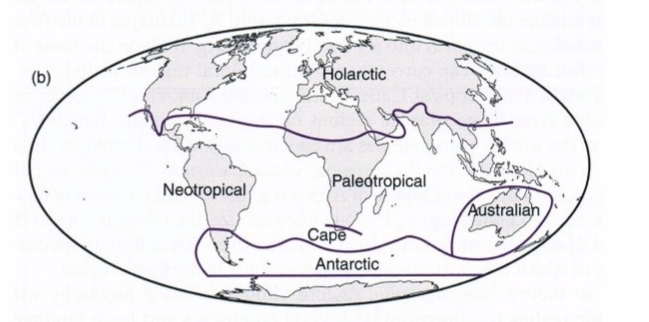 Obr.3.
1. HOLARKTICKÁ OBLAST (HOLARCTIS)
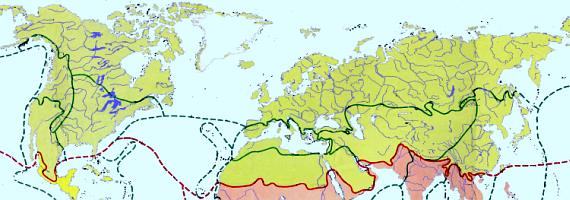 Nejrozsáhlejší, ale není druhově nejbohatší
Severní polokoule mimo tropické oblasti
Počet endemitních čeledí: 40 
Florogeneticky převážně jednotný základ 	
Holarktická květena je dnes pozůstatkem v různém stupni ochuzeným derivátem třetihorní flóry 
Tato rozsáhlá oblast se dále dělí do několika podoblastí:
Obr.4.
1. HOLARKTICKÁ OBLAST (HOLARCTIS) – Cirkumboleární podoblast – Středoevropská provincie
Převažují středoevropské prvky a ze SV silně prostupuje element subboreální, který se uplatňuje zejména v pohořích
ze Z sem zasahují atlantské a subatlantské druhy
z jihu submediterální druhy
z V jihosibiřský a pontický element 
Minimum endemitů (zejména v Alpách a Karpatech)

Vertikální členění dle nadmořské výšky
Ovlivněno kontinentálním ledovcem
Dominantní opadavé listnaté lesy
Duby, habry, javory, lípy, buky apod.
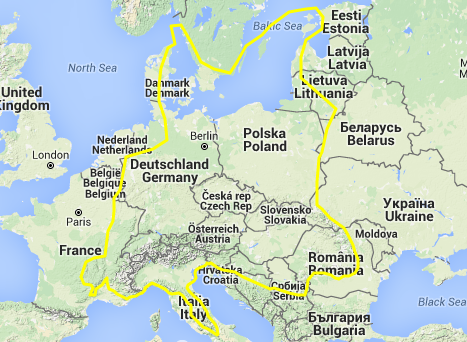 Obr.5.
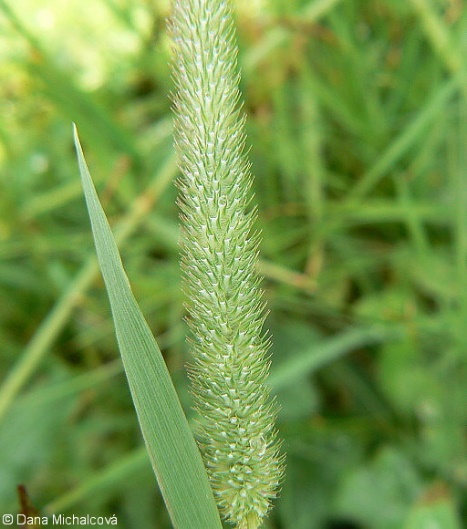 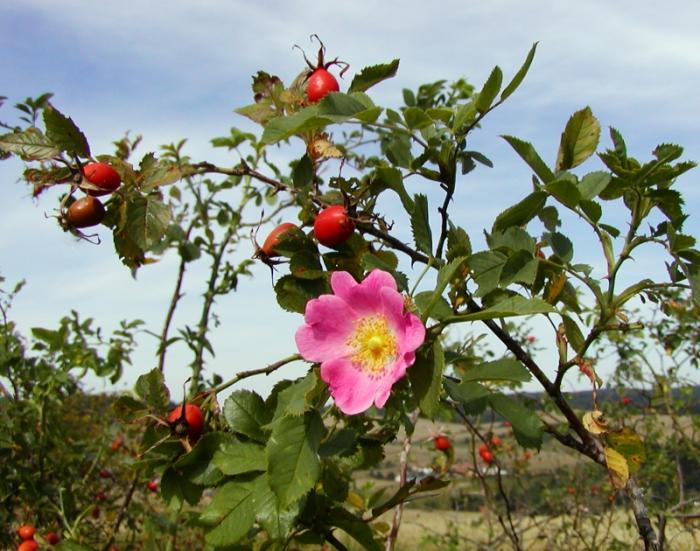 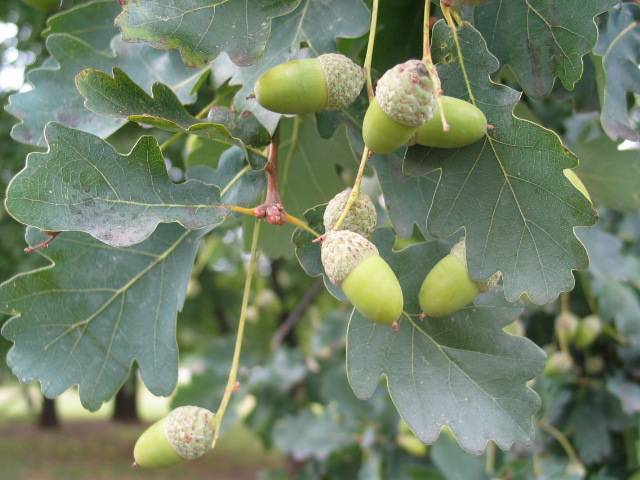 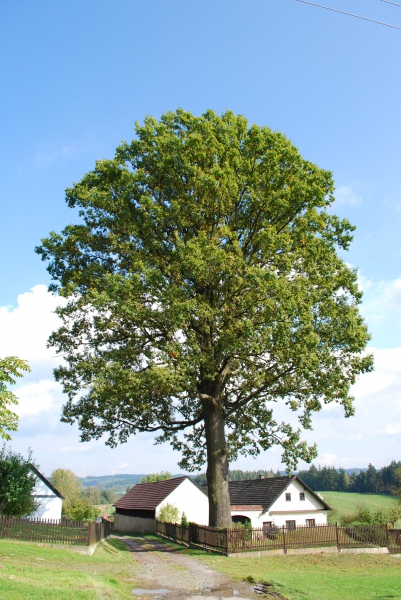 Obr.6 a,b.
Obr.8.a ,b
Obr.7. a, b
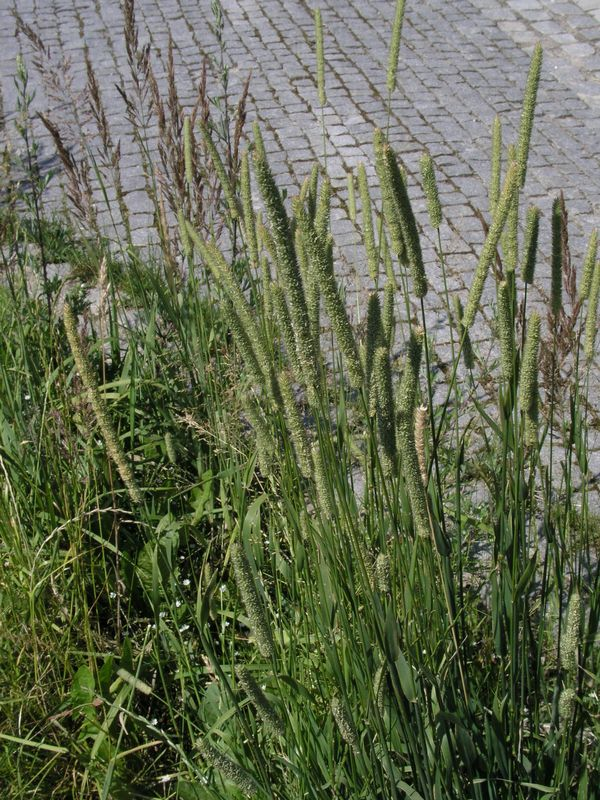 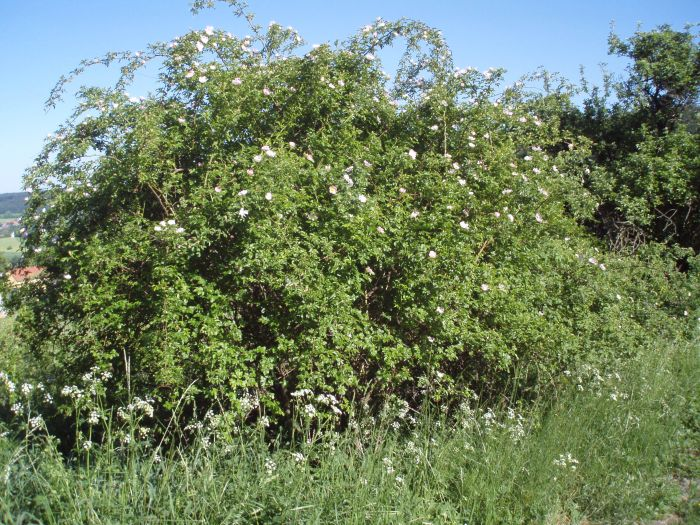 Strom: dub letní  			Keř: růže šípková    			  Bylina: bojínek luční
Opadavé listnaté lesy
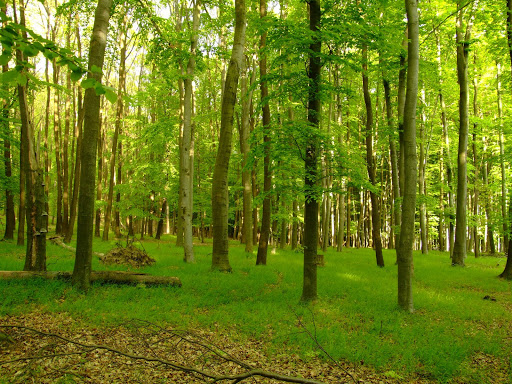 Obr.9.
2. PALEOTROPICKÁ OBLAST (PALAEOTROPIS)
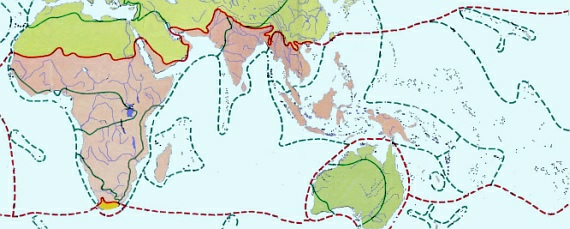 Druhá největší oblast, floristicky nejbohatší oblast
Počet endemický čeledí: 40 
I přes odloučená území - vzájemné vnitřní vztahy (rozděleno kontinentálním driftem)
Přibližně 50 % všech tropických druhů světa 
Tato rozsáhlá oblast se dále dělí do několika podoblastí:
Obr.10.
2. PALEOTROPICKÁ OBLAST (PALAEOTROPIS) – Indická podoblast
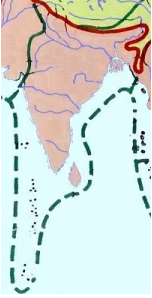 Nemá endemické čeledi
Dominantní: savany a poloopadavé lesy, deštné lesy
Delta Gangy a Brahmaputry – mangrove a mokřady

Dřevina: Kolíkovník
Bylina: Náduť, konopí
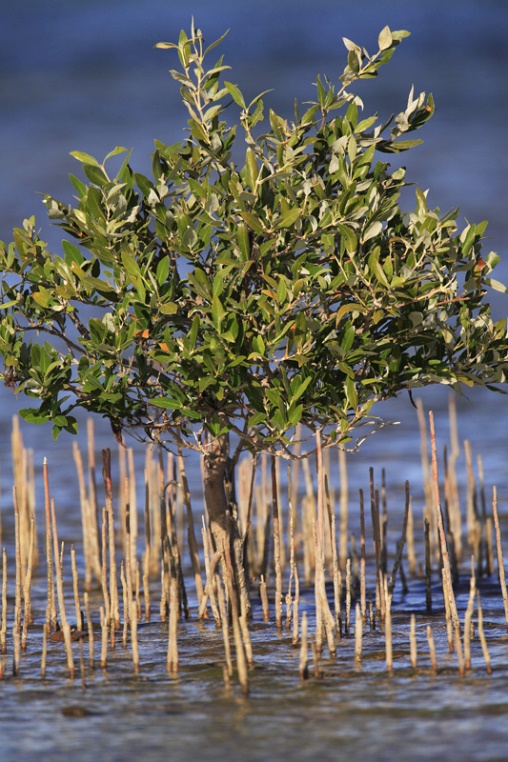 Obr.11.
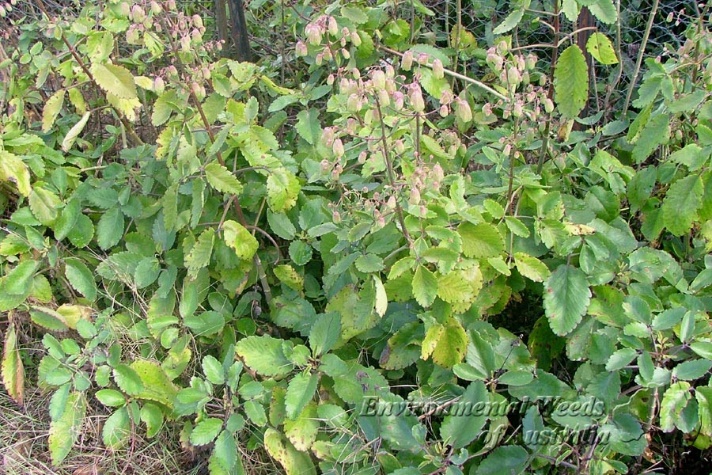 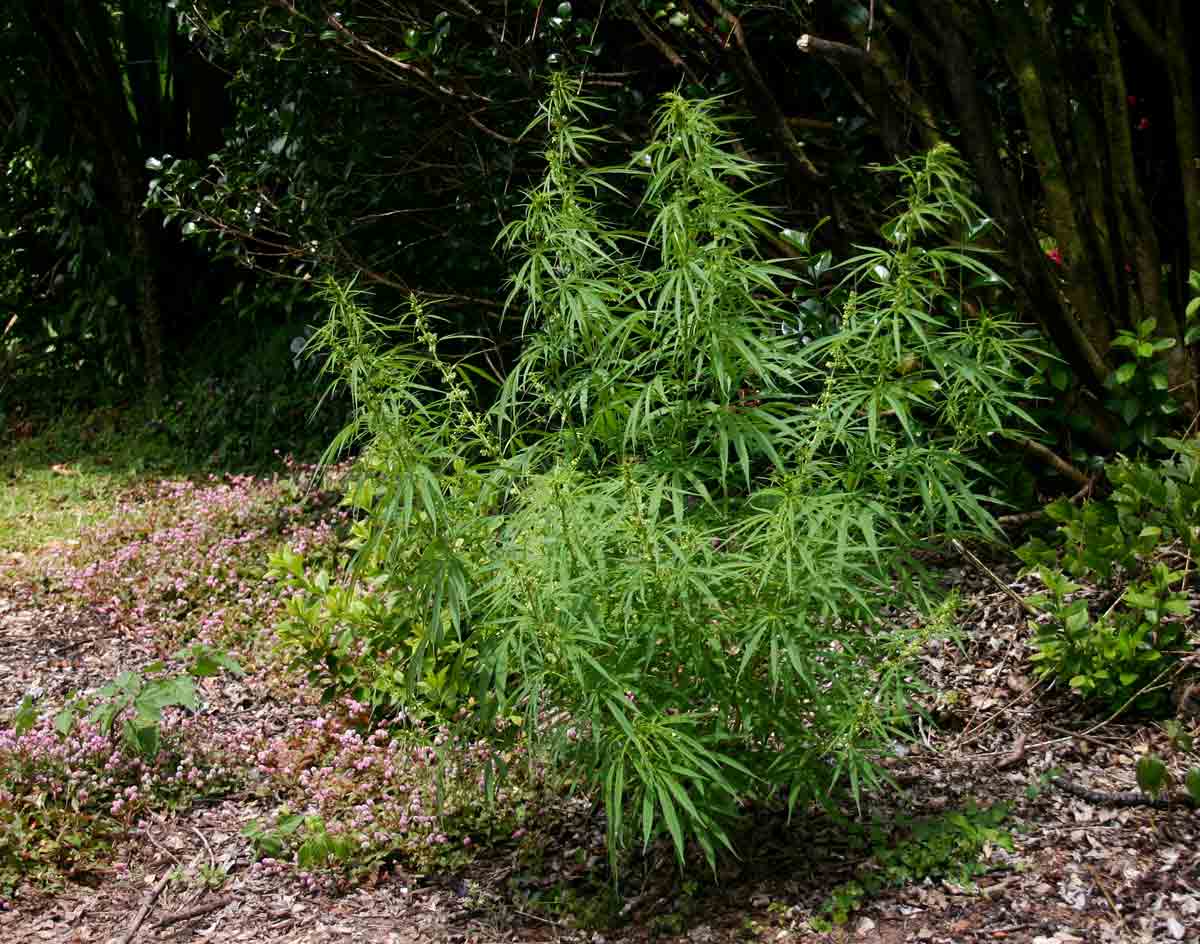 Obr.13.
Obr.14.
Obr.12.
Mangrovy Poovaru – Jižní Indie
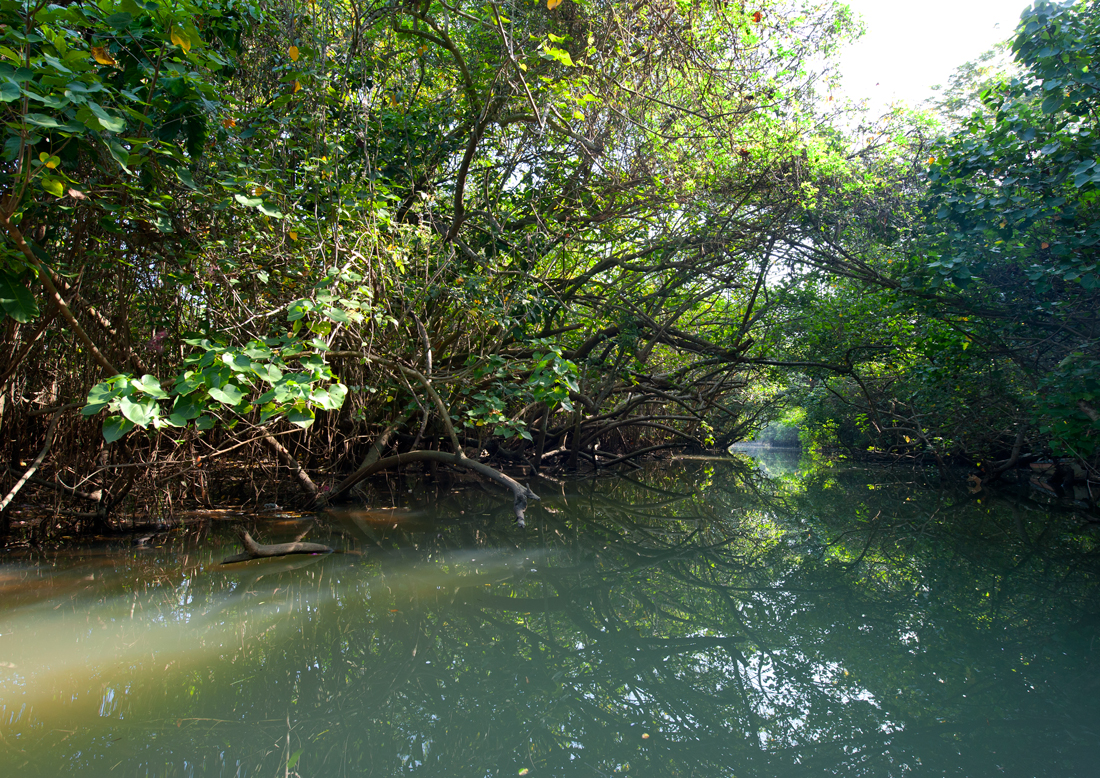 Obr.15.
3. NEOTROPICKÁ OBLAST (NEOTROPIS)
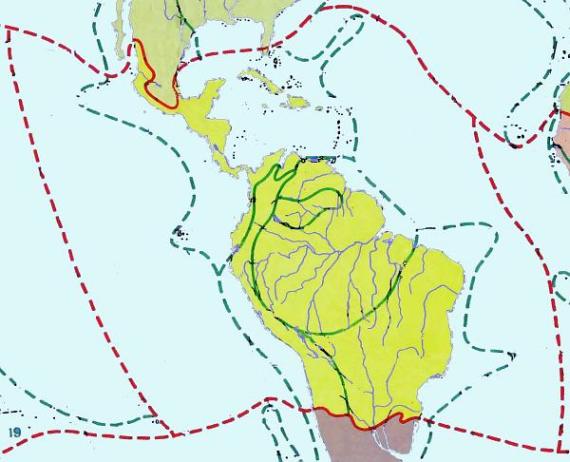 Velmi starobylé, až druhohorní prvky (cykasy)
Počet endemických čeledí: 27 
Dominantní: Tropické deštné lesy
Strom: mahagon
Keř: pepřovník
Bylina: lichořeřišnice
Tato oblast se dále dělí do několika podoblastí:
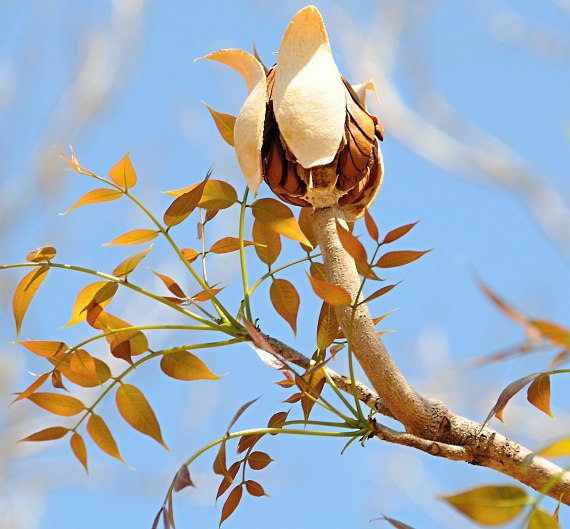 Obr.16.
Obr.17.
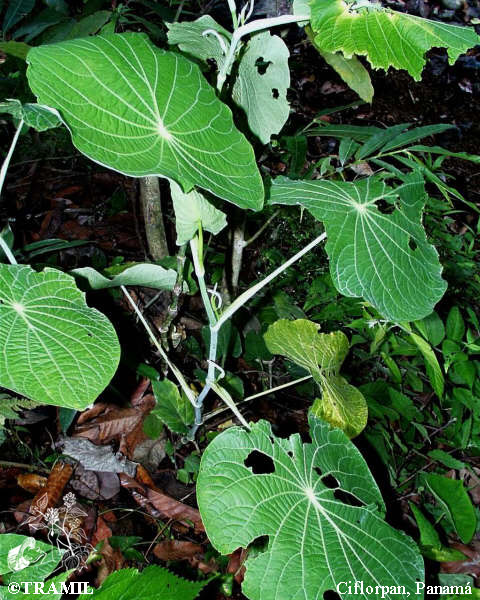 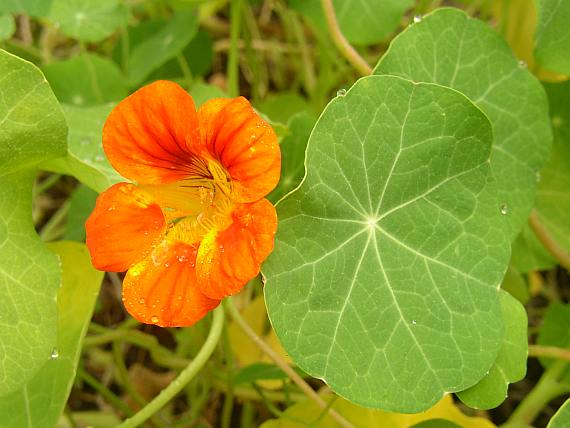 Obr.19.
Obr.18.
Amazonský deštný prales
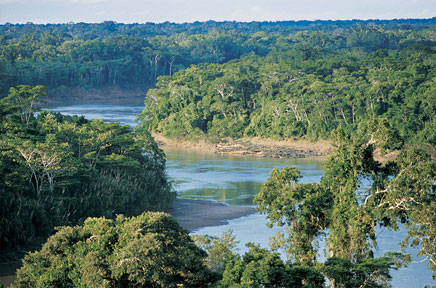 Obr.20.
4. KAPSKÁ OBLAST (CAPENSIS)
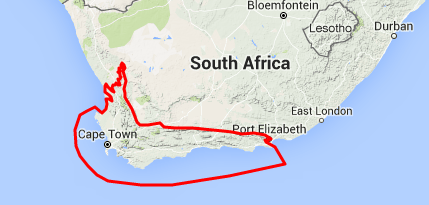 Nejmenší květenná říše
Flóra velmi bohatá vzhledem k malé rozloze
Endemických čeledí: 5
Typický vegetační kryt – fynbos
Tato oblast má jen jedinou podoblast:
Obr.21.
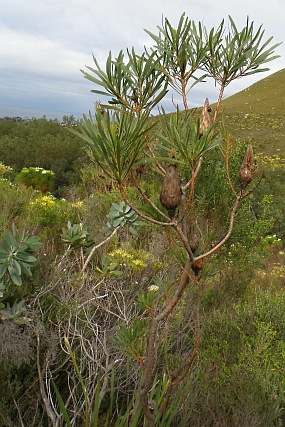 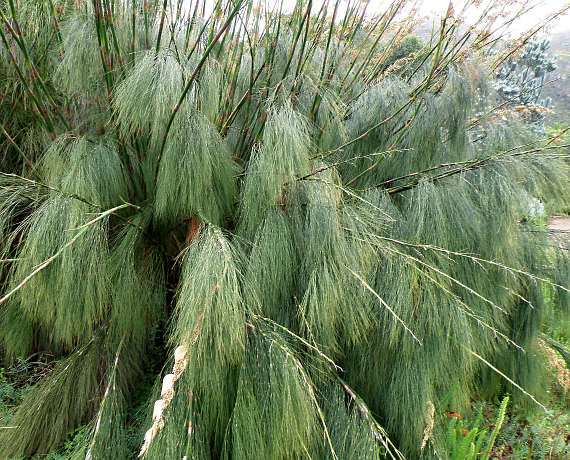 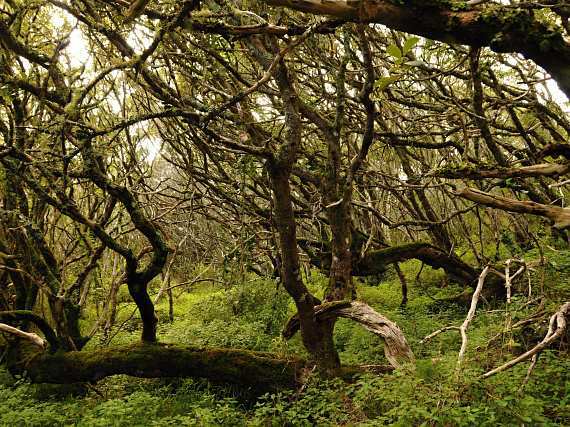 Strom: darmota bezbranná
Keř: protea
Bylina: cannomois virgata
Obr.24.
Obr.23.
Obr.22.
Fynbos – „jemné křoví“
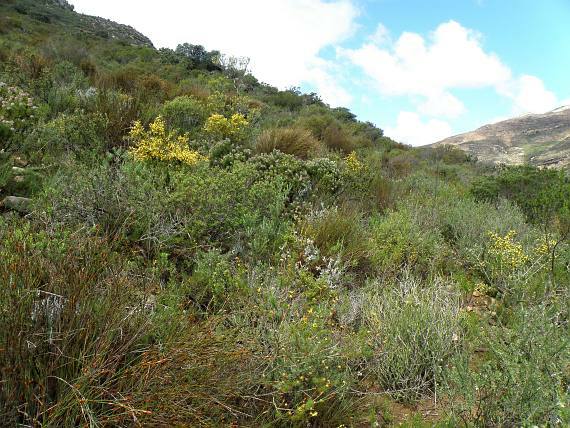 Obr.25.
5. AUSTRALSKÁ OBLAST (AUSTRALIS)
Hodně odlišná květena
Vztahy ke květeně J. Ameriky, J. Afriky
Endemických čeledí: 18; 500 druhů


Tato oblast se dále dělí do několika podoblastí:
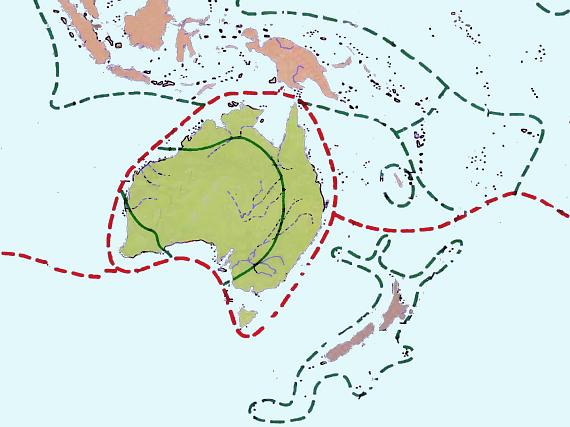 Obr.26.
5. AUSTRALSKÁ OBLAST (AUSTRALIS) – Severovýchodoaustralská podoblast
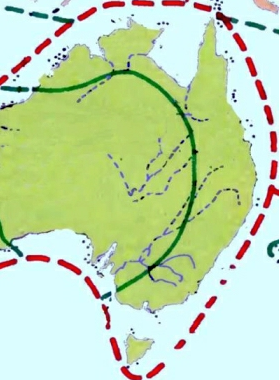 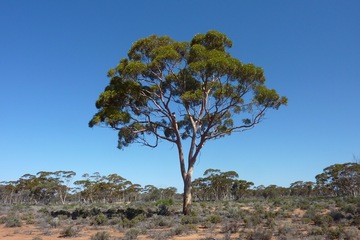 Floristicky nejbohatší podoblast
Dominantní: savany

Strom: Eucalyptus, wolemie vznešená
Keř: rojok barvířský
Bylina: kurkumovník
Obr.28.
Obr.27.
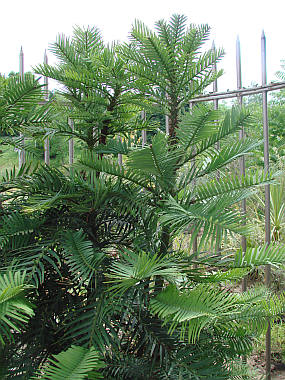 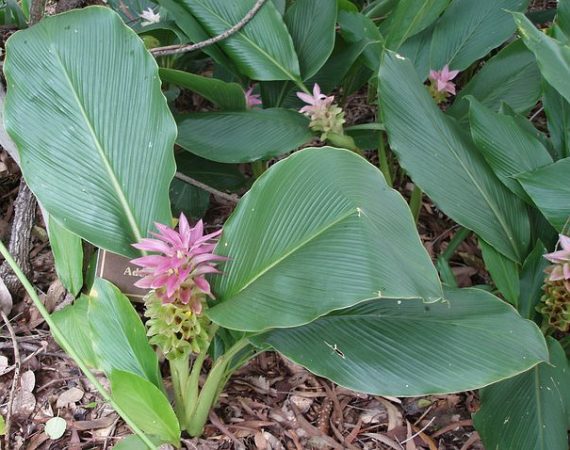 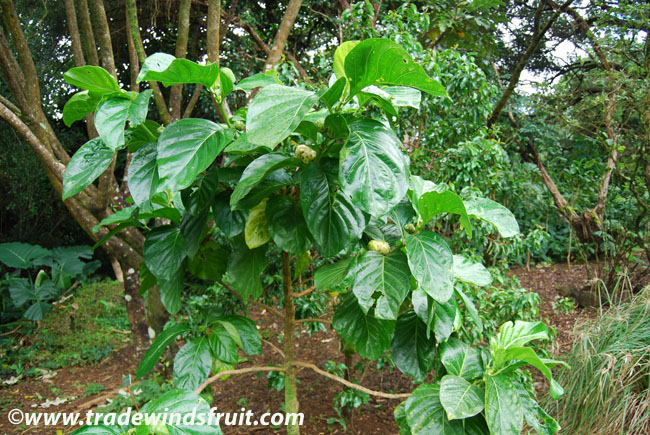 Obr.31.
Obr.30.
Obr.29.
Australská savana
Obr.32.
6. ANTARKTICKÁ OBLAST (HOLANTARKTIS)
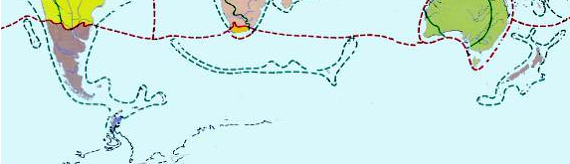 Na flóru nejchudší, nejdifúzněji rozložená
Kvetoucí rostliny zasahují pouze na 62° j. š.



Tato oblast se dále dělí do několika podoblastí:
Obr.33.
6. ANTARKTICKÁ OBLAST (HOLANTARKTIS) – Novozélandská podoblast
Velké množství endemických rodů
Mnoho druhů kapradin

Strom: nohoplod
Keř: balmín metlatý
Bylina: mazus kořenující
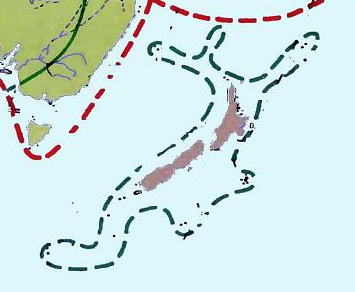 Obr.34.
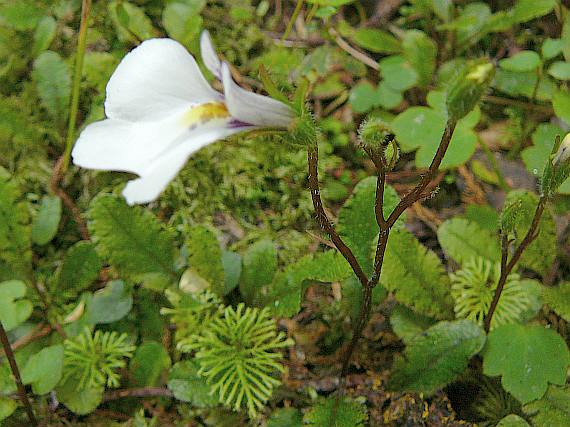 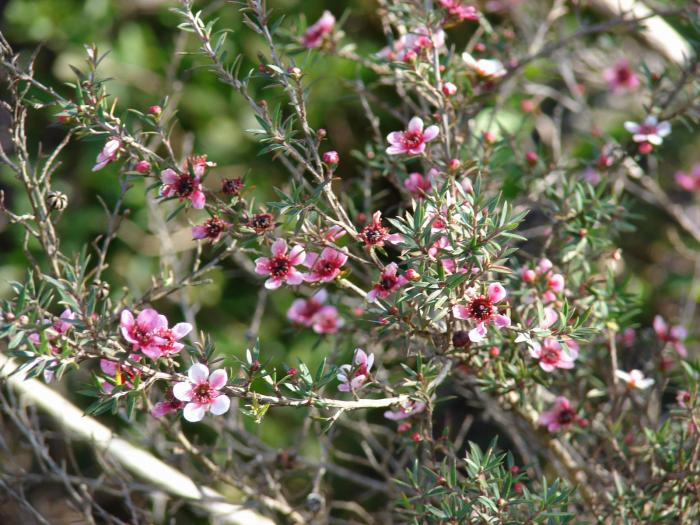 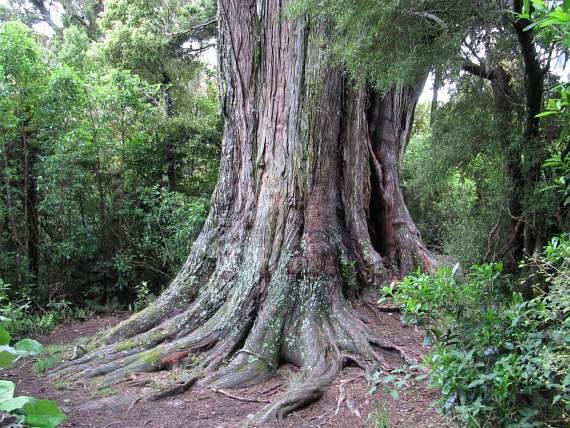 Obr.35.
Obr.36.
Obr.37.
Fytogeografické členění ČR
3 hlavní fytogeografické oblasti, 6 podoblastí, 99 fytogeografických okresů

Oreofytikum

Termofytikum

Mezofytikum
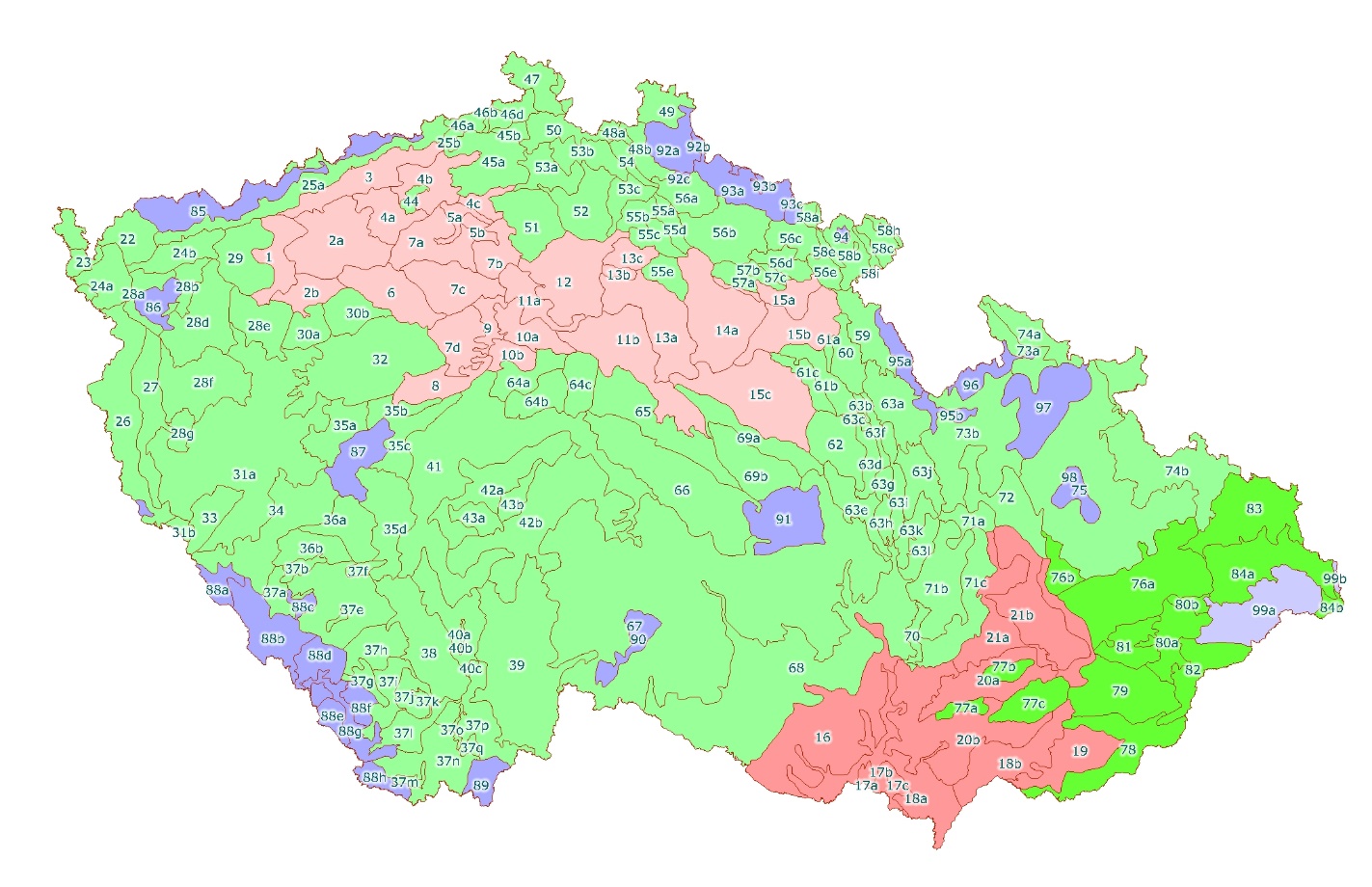 Obr.38.
Literatura
www.botany.cz
HENDRYCH, Radovan. 1983. Fytogeografie. 1. Praha: SPN.
Obrázky
Obr.1.: http://botany.cz/cs/rubrika/bioregiony/
Obr.2.: https://is.muni.cz/el/1431/jaro2010/Z0005/18118868/index_book_4.html
Obr.3.: https://is.muni.cz/el/1431/jaro2010/Z0005/18118868/index_book_4.html
Obr.4.: http://botany.cz/cs/rubrika/bioregiony/holarctis/
Obr.5.:  http://botany.cz/cs/stredoevropska-provincie/
Obr.6.: http://www.biolib.cz/IMG/GAL/2948.jpg, http://www.dedictvivysociny.cz/priroda/pamatne_stromy-14/?id=932
Obr.7.: http://pecinskealeje.brontosaurus.cz/upload/pecinskealeje.web360.cz/obr%C3%A1zky/image012.jpg, http://www.lecivapriroda.cz/herbar/sipek/
Obr.8.: http://www.botanickafotogalerie.cz/highslide/images/large/167/Phleum_pratense_kvet1.jpg , http://www.pyly.cz/detail-rostliny/bojinek-lucni
Obr.9.: http://lh4.ggpht.com/-xfdgo-POvXI/SCnTruuMarI/AAAAAAAAHw8/2qoil4rDPPw/DSCF2279.JPG
Obr.10.:  http://botany.cz/cs/rubrika/bioregiony/paleotropis/
Obr.11.: http://botany.cz/foto2/tachaindie.jpg
Obr.12.: http://botany.cz/cs/bryophyllum-pinnatum/
Obr.13.: http://www.ekologie.upol.cz/assets/uploads/ekolos/dokumenty/Treko%20-%20Doln%C3%BD.pdf
Obr.14.: http://www.zimbabweflora.co.zw/speciesdata/image-display.php?species_id=120470&image_id=1
Obr.15.: http://www.fotogaleriehasek.cz/img/fotogalerie/laguny-u-mestecka-pooval-destinace/JI_Pov_002.jpg
Obr.16.: http://botany.cz/cs/rubrika/bioregiony/australis/
Obr.17.: http://botany.cz/foto2/swieteniaherb1.jpg
Obrázky
Obr.18.: http://botany.cz/foto/tropherb.jpg
Obr.19.: http://www.tramil.net/fototeca/images/Piper_peltatum2CIFLOR.jpg
Obr.20.: http://www.kompas.estranky.cz/clanky/clanky---amerika/tingo-maria-brana-do-peruanske-amazonie.html
Obr.21.: https://www.google.cz/maps/@-31.6176674,20.0329156,6z
Obr.22.: http://botany.cz/foto2/sideroxinermeherb3.jpg
Obr.23.: http://botany.cz/foto2/protealongifolia1.jpg
Obr.24.: http://botany.cz/foto2/cannomvirgataherb1.jpg
Obr.25.: http://botany.cz/foto2/fynbos6.jpg
Obr.26.: http://botany.cz/foto2/tachtaustralis.jpg
Obr.27.: http://botany.cz/foto2/tachtasydney.jpg
Obr.28.: http://i.livescience.com/images/i/000/058/261/iFF/eucalyptus-tree.jpg?1382453518
Obr.29.: http://botany.cz/foto/wolemie1.jpg
Obr.30.: http://www.tradewindsfruit.com/content/images/noni9.jpg
Obr.31.: http://botany.cz/foto2/curcumaaustralherb1.jpg
Obr.32.: http://botany.cz/foto2/australie3.jpg
Obr.33.: http://botany.cz/foto2/tachtholantarct.jpg
Obr.34.: http://botany.cz/foto2/tachtnewzealand.jpg
Obrázky
Obr.35.: http://botany.cz/foto2/podocarptotherb2.jpg
Obr.36.: http://www.biolib.cz/IMG/GAL/55079.jpg
Obr.37.: http://botany.cz/foto/mazusradherb3.jpg
Obr.38.: https://is.muni.cz/el/1431/jaro2010/Z0005/18118868/book/fytogeo_full.jpg